Yardımcı Uygulamalar

Kendi kendine yada eşli masaj uygulamaları:

Kendi kendine masaj uygulamaları küçük pinpon topu yada kiraz çekirdği yastıkları ile yapılabilir.
Eşli masaj uygulamaları özel alana girilmesinden rahatsızlık duyulmayacak kişi tarafından ve yine böyle bir ortamda yapılmalıdır. Doğal özlü masaj yağı yada losyon kullanılabilir.
Müzik

En çok tercih edilen yardımcı yöntemdir. Genellikle sakinlik ve huzur veren müzikler tercih edilir. Bu müzikler meditasyonda kullanılan yada hafif bir ton ile eşlik edebilecekleri müzikler olabilir. Aynı zamanda müzik beden ve nefes egzersizlerinde ritim tutulmasında yardımcı olur. Ancak hiç bir zaman doğumda dikkati dağıtacak düzeyde müzik olmamalıdır.  Kurs sürecinde kendilerine belirledikleri müziği doğum esnasında masaj veya egzersiz çalışmalarında mırıldanabilirler.
Bazı Müzik Önerileri;

Great Spirit, Nahko Bear (Medicine for the People)
Entspannungsmusik für die Schwangerschaft: Sanfte Entspannungsmusik für Mama & Baby 
Relaxing Piano Music (part.8): Piano & Cello, Romantic Music, Best Piano Songs 
NeyTaksim - Acemaşîrân makamı 
Acemaşîrân makamı 
Bilinçaltı(Özgüven) Müziği 
Pregnancy Music: Relaxing Piano Music for Labor & Music for Babies 
Pozitif Düşünce - (3 Saat) Ruhu Dinlendiren Müzikler - Derin Uyku - Stres - Sınav - Motivasyon HD
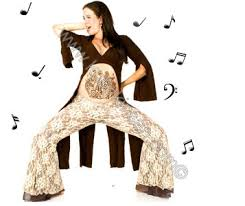 Ortam düzenleme

Koku, loş ışık, mum ve renk düzenlemesi rahat bir doğum ortamı için faydalı olabilir. 

Gebelik döneminde bunlar planlanabilir. 

Doğum sürecinde gebe yanında getirebilir.
DİKKAT EDİLMESİ GEREKEN ÖZELLİKLER

Rectus Diastas 

Karın duvarını örten iki taraf musculus rectus abdominislerin -karın fıtığına uzanmak üzere- birbirinden ayrılması. 
Egzersizler esnasında yön değiştirmeler sırt üstü dönme şeklinde olmalıdır.
Vena cava Sendromu

Vena Cava Superiorda kan akımının tıkanıklığa uğraması sonucu gelişen klinik tablodur.
Yatar konumda vücudun alt kısmından kalbe kanı taşıyan alt ana toplar damar bebeğin ağırlığıyla basılabilir ve bu duruma sebep olabilir.